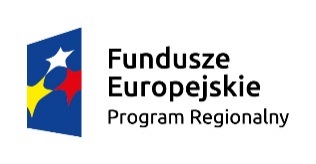 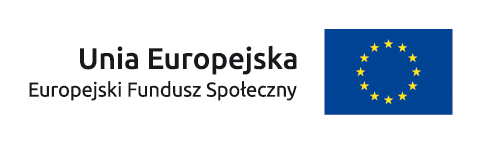 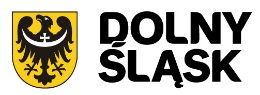 Dostęp do wysokiej jakości usług społecznych RPO WD 2014-2020
Rola Dolnośląskiego Wojewódzkiego Urzędu Pracy
we wdrażaniu  Europejskiego Funduszu Społecznego
w ramach perspektywy finansowej 2007-2013 oraz 2014-2020
Jelenia Góra, 23 marzec 2016 r.
Konkurs nr RPDS.09.02.03-IP.02-02-085/16 
przeprowadzany jest w ramach:
Regionalnego Programu Operacyjnego
Województwa Dolnośląskiego 2014-2020
Oś priorytetowa 9 Włączenie społeczne
Działanie 9.2 Dostęp do wysokiej jakości usług społecznych  
Poddziałanie 9.2.3 Dostęp do wysokiej jakości usług społecznych –
ZIT AJ
(9.2.A., 9.2.B oraz 9.2.C.)

na projekty w zakresie usług asystenckich i opiekuńczych nad osobami niesamodzielnymi świadczonych w lokalnej społeczności i/ lub usług wsparcia rodziny i/lub mieszkań wspomaganych
2
Ogólne informacje dotyczące konkursu
9.2.3 
Dostęp do wysokiej jakości usług społecznych – ZIT AJ

(9.2.A., 9.2.B oraz 9.2.C.)
3
Alokacja środków europejskich przeznaczona na konkurs wynosi:

4 279 726,00 PLN dla ZIT AJ
Maksymalny dopuszczalny poziom dofinansowania UE wydatków kwalifikowalnych na poziomie projektu, zarówno dla typu operacji 9.2.A., 9.2.B., jak i 9.2.C. wynosi 85%.
Maksymalny poziom dofinansowania całkowitego wydatków kwalifikowalnych na poziomie projektu (środki UE i Budżetu Państwa) zarówno dla typu operacji 9.2. A., 9.2.B., jaki i 9.2.C. wynosi 95%.
Minimalny udział wkładu własnego Beneficjenta w ramach konkursu zarówno dla typu operacji 9.2. A., 9.2.B., jak i 9.2.C. wynosi 5%.
 Minimalna wartość projektu, zarówno dla typu operacji 9.2.A., 9.2.B., jak i 9.2.C. wynosi 50 000,00 PLN
4
Wsparcie w ramach konkursu adresowane jest do obszarów Dolnego Śląska, które są objęte mechanizmem ZIT AJ, tj.:
Gmina i Miasto Gryfów Śląski, 
Gmina i Miasto Lubomierz, 
Miasto i Gmina Mirsk,
Miasto i Gmina Wleń,
Gmina Pielgrzymka,
Miasto i Gmina Świerzawa,
Miasto Wojcieszów,
Miasto Złotoryja.
Wsparciem w ramach ZIT AJ objęte są w całości powiaty: jeleniogórski, Jelenia Góra Miasto.
Miasto Jelenia Góra.
Gmina Janowice Wielkie,
Gmina Jeżów Sudecki 
Miasto Karpacz, 
Miasto Kowary, 
Gmina Mysłakowice 
Miasto Piechowice, 
Gmina Podgórzyn, 
Gmina Stara Kamienica, 
Miasto Szklarska Poręba,
5
Przedmiot konkursu
Niniejszy konkurs dotyczy naboru projektów składanych w ramach: 
 typu operacji 9.2.A., tj. projektów ukierunkowanych na usługi asystenckie i opiekuńcze nad osobami niesamodzielnymi świadczone w lokalnej społeczności:
usługi opiekuńcze i specjalistyczne usługi opiekuńcze, o których mowa w ustawie o pomocy społecznej;
usługi asystenckie skierowane do osób o różnym stopniu niesamodzielności (w niniejszym konkursie usługi asystenckie kierowane są do osób z niepełnosprawnościami);
tworzenie miejsc i świadczenie usług opiekuńczych oraz bytowych w całodobowych placówkach okresowego pobytu, zapewniających możliwość okresowej opieki dla niesamodzielnej osoby w przypadku choroby lub innego okresowego braku możliwości sprawowania opieki ze strony rodziny lub konieczności odpoczynku od sprawowania stałej opieki;
tworzenie miejsc i świadczenie usług opiekuńczych w ramach placówek zapewniających dzienną opiekę nad osobami niesamodzielnymi.
6
W ramach wsparcia towarzyszącego elementem uzupełniającym projektu mogą być następujące typy operacji:
wolontariat opiekuńczy, pomoc sąsiedzka i inne formy samopomocowe na rzecz osób niesamodzielnych – jako element kompleksowego projektu;
usługi pozwalające osobom niesamodzielnym w miarę możliwości samodzielne funkcjonowanie, w tym działania zwiększające mobilność, autonomię i bezpieczeństwo tych osób (np. likwidowanie barier architektonicznych w miejscu zamieszkania, dowożenie posiłków, sfinansowanie wypożyczenia sprzętu pielęgnacyjnego, rehabilitacyjnego i medycznego poprzez tworzenie wypożyczalni takiego sprzętu w połączeniu z nauką ich obsługi i doradztwem w zakresie jego wykorzystania, przewóz do miejsca pracy lub ośrodka wsparcia) – jako element kompleksowego projektu); 
wykorzystanie nowoczesnych technologii w usługach opiekuńczych, np. teleopieki i innych form niebezpośrednich usług opiekuńczych wykorzystujących nowe technologie – jako element kompleksowego projektu;
7
działania wspierające opiekunów faktycznych w opiece nad osobami niesamodzielnymi poprzez:
kształcenie, w tym szkolenie i zajęcia praktyczne oraz wymiana doświadczeń dla opiekunów faktycznych, zwiększających ich umiejętności w zakresie opieki nad osobami niesamodzielnymi,
poradnictwo, w tym psychologiczne oraz pomoc w uzyskaniu informacji umożliwiających poruszanie się po różnych systemach wsparcia, z których korzystanie jest niezbędne dla sprawowania wysokiej jakości opieki i odciążenia opiekunów faktycznych, jako element kompleksowego projektu.
szkolenie asystentów/kandydatów na asystentów osób niesamodzielnych oraz opiekunów/kandydatów na opiekunów osób niesamodzielnych w zakresie niezbędnym do świadczenia usług – jako element kompleksowego projektu.

Z uwagi na regulacje ujęte w Wytycznych zakresie realizacji przedsięwzięć w obszarze włączenia społecznego i zwalczania ubóstwa z wykorzystaniem środków Europejskiego Funduszu Społecznego i Europejskiego Funduszu Rozwoju Regionalnego na lata 2014-2020: usługi asystenckie mogą być skierowane wyłącznie do osób z niepełnosprawnościami natomiast usługi opiekuńcze mogą być skierowane wyłącznie do osób niesamodzielnych.
8
typu operacji 9.2.B., tj. projektów ukierunkowanych na usługi wsparcia rodziny:
usługi interwencji kryzysowej;
usługi pracy z rodziną;
tworzenie i wsparcie istniejących placówek wsparcia dziennego.

UWAGA! Wsparcie systemu pieczy zastępczej nie jest przedmiotem niniejszego konkursu.

typu operacji 9.2.C., tj. projektów ukierunkowanych na wsparcie dla mieszkań wspomaganych:
tworzenie miejsc w nowo tworzonych lub istniejących mieszkaniach wspomaganych dla osób lub rodzin zagrożonych ubóstwem lub wykluczeniem społecznym;
tworzenie miejsc krótkookresowego pobytu w mieszkaniach wspomaganych w formie mieszkań wspieranych.
9
UWAGA!
Utrzymanie miejsc świadczenia usług asystenckich i opiekuńczych nad osobami niesamodzielnymi (typ operacji 9.2.A.) ze środków EFS stworzonych przez danego Beneficjenta trwa nie dłużej niż 3 lata. Beneficjent zobowiązany jest zachować trwałość miejsc świadczenia usług asystenckich i opiekuńczych utworzonych w ramach projektu po zakończeniu jego realizacji co najmniej przez okres odpowiadający okresowi realizacji projektu.

Wsparcie w ramach projektu 9.2.A. nie może spowodować zmniejszenia dotychczasowego finansowania usług asystenckich lub opiekuńczych przez beneficjenta oraz zastąpienia środkami projektu dotychczasowego finansowania przez Beneficjentów usług asystenckich lub opiekuńczych

Wsparcie dla rodziny (typ operacji 9.2.B.) odbywa się zgodnie z ustawą z dnia 9 czerwca 2011 r. o wspieraniu rodziny i systemie pieczy zastępczej. Z EFS nie są finansowane świadczenia wypłacane na podstawie tej ustawy. Świadczenia te mogą stanowić wkład własny do projektu.
10
UWAGA!
Usługi wsparcia rodziny w postaci pomocy w opiece i wychowaniu dzieci w formie placówek wsparcia dziennego polegają na tworzeniu nowych miejsc opieki i wychowania w ramach nowych placówek wsparcia dziennego, jak również w ramach istniejących placówek. W przypadku wsparcia na tworzenie nowych placówek wsparcia dziennego Beneficjent zobowiązany jest do zachowania trwałości po zakończeniu realizacji projektu co najmniej przez okres odpowiadający okresowi realizacji projektu. Wsparcie istniejących placówek wsparcia dziennego jest możliwe wyłącznie, pod warunkiem: zwiększenia liczby miejsc w tych placówkach lub rozszerzenie oferty wsparcia. W placówkach wsparcia dziennego w formie opiekuńczej oraz placówkach prowadzonych w formie pracy podwórkowej obowiązkowo są realizowane zajęcia rozwijające co najmniej dwie z ośmiu kompetencji kluczowych wskazanych w zaleceniu Parlamentu Europejskiego i Rady z dnia 18 grudnia 2006 r. w sprawie kompetencji kluczowych w procesie uczenia się przez całe życie, tj.:
porozumiewanie się w języku ojczystym;
porozumiewanie się w językach obcych;
kompetencje matematyczne i podstawowe kompetencje naukowo-techniczne;
kompetencje informatyczne;
umiejętność uczenia się;
kompetencje społeczne i obywatelskie;
inicjatywność i przedsiębiorczość; 
świadomość i ekspresja kulturalna.
11
UWAGA!
Wsparcie udzielane w ramach typu operacji 9.2.C. w przypadku tworzenia miejsc pobytu w innych niż mieszkania chronione formach mieszkań o charakterze wspomaganym, miejsca te są tworzone zgodnie z zasadami obowiązującymi dla usług świadczonych na poziomie lokalnych społeczności, opisanymi w Regulaminie konkursu. Beneficjent realizujący typ operacji 9.2.C. zobowiązany jest do zachowania trwałości miejsc świadczenia usług w mieszkaniach wspomaganych utworzonych w ramach projektu po zakończeniu realizacji projektu co najmniej przez okres odpowiadający okresowi realizacji projektu.
Zgodnie z Wytycznymi w zakresie realizacji przedsięwzięć w obszarze włączenia społecznego i zwalczania ubóstwa z wykorzystaniem środków Europejskiego Funduszu Społecznego i Europejskiego Funduszu Rozwoju Regionalnego na lata 2014-2020 poprzez usługi świadczone w lokalnej społeczności należy rozumieć usługi umożliwiające osobom niezależne życie w środowisku lokalnym. Usługi te zapobiegają odizolowaniu osób od rodziny i środowiska lokalnego, a gdy to nie jest możliwe, gwarantują tym osobom warunki życia jak najbardziej zbliżone do warunków domowych i rodzinnych oraz umożliwiają podtrzymywanie więzi rodzinnych i sąsiedzkich.
12
UWAGA! (c.d.)
Są to usługi świadczone w sposób:
zindywidualizowany (dostosowany do potrzeb i możliwości danej osoby) oraz jak najbardziej zbliżony do warunków odpowiadających życiu w środowisku domowym i rodzinnym;
umożliwiający odbiorcom tych usług kontrolę nad swoim życiem i nad decyzjami, które ich dotyczą;
zapewniający, że odbiorcy usług nie są odizolowani od ogółu społeczności lub nie są zmuszeni do mieszkania razem;
gwarantujący, że wymagania organizacyjne nie mają pierwszeństwa przed indywidualnymi potrzebami mieszkańców.
13
UWAGA!
Zgodnie z Wytycznymi w zakresie realizacji przedsięwzięć w obszarze włączenia społecznego i zwalczania ubóstwa z wykorzystaniem środków Europejskiego Funduszu Społecznego i Europejskiego Funduszu Rozwoju Regionalnego na lata 2014-2020 poprzez mieszkanie wspomagane należy rozumieć usługę świadczoną w lokalnej społeczności:
w postaci mieszkania chronionego, o którym mowa w ustawie z dnia 12 marca 2004r. o pomocy społecznej lub
w postaci mieszkania lub domu, przygotowującego osoby w nim przebywające, pod opieką specjalistów, do prowadzenia samodzielnego życia lub zapewniającego pomoc w prowadzeniu samodzielnego życia. Mieszkanie lub dom może być prowadzone przez podmioty ekonomii społecznej. Może być prowadzone jako usługa mieszkania:
treningowego, przygotowującego osoby w nim przebywające do prowadzenia samodzielnego życia. Usługa ma charakter okresowy i służy określonym kategoriom osób (w szczególności osobom opuszczającym pieczę zastępczą, osobom bezdomnym, osobom z zaburzeniami psychicznymi) w osiągnięciu częściowej lub całkowitej samodzielności m.in. poprzez trening samodzielności, poradnictwo, pracę socjalną lub inne usługi aktywnej integracji;
14
wspieranego, stanowiącego alternatywę dla pobytu w placówce zapewniającej całodobową opiekę. Usługa ma charakter pobytu stałego lub okresowego (w przypadku potrzeby opieki w zastępstwie za opiekunów faktycznych). Służy osobom starszym i osobom z niepełnosprawnościami, w szczególności osobom niesamodzielnym i wymagającym wsparcia w formie usług opiekuńczych.

Formą mieszkania wspomaganego nie jest mieszkanie socjalne!
15
Kto może składać wnioski?
W ramach konkursu o dofinansowanie realizacji projektu mogą ubiegać się następujące  podmioty wyszczególnione w SZOOP RPO WD:
jednostki samorządu terytorialnego, ich związki i stowarzyszenia;
jednostki organizacyjne jst;
jednostki organizacyjne pomocy społecznej;
organizacje pozarządowe;
podmioty prowadzące działalność w obszarze pomocy społecznej oraz systemu wspierania rodziny i pieczy zastępczej;
podmioty ekonomii społecznej oraz przedsiębiorstwa społeczne;
kościoły, związki wyznaniowe oraz osoby prawne kościołów i związków wyznaniowych;

UWAGA! 
Wsparcie systemu pieczy zastępczej nie jest przedmiotem niniejszego konkursu.
O dofinansowanie nie mogą ubiegać się podmioty, które podlegają wykluczeniu z możliwości otrzymania dofinansowania, w tym wykluczeniu, o którym mowa w art. 207 ust. 4 ustawy z dnia 27 sierpnia 2009 r. o finansach publicznych.
16
Grupa docelowa/ostateczni odbiorcy wsparcia
Zgodnie z SZOOP RPO WD grupa docelowa/ostateczni odbiorcy wsparcia to: 
osoby zagrożone ubóstwem lub wykluczeniem społecznym, w tym osoby bezrobotne sprofilowane jako najbardziej oddalone od rynku pracy zgodnie z ustawą o promocji zatrudnienia i instytucjach rynku pracy oraz osoby nieaktywne wymagające aktywizacji społeczno-zawodowej;

rodzina osób wykluczonych bądź zagrożonych ubóstwem lub wykluczeniem społecznym – jedynie jako element projektu właściwego.

Wniosek może być skierowany do jednej, kilku lub wszystkich wskazanych ww. grup.
17
UWAGA!
Zgodnie z kryterium dostępu Wnioskodawca zakłada, że pierwszeństwo udziału w projekcie będą miały następujące grupy docelowe: 
osoby lub rodziny zagrożone ubóstwem lub wykluczeniem społecznym doświadczające wielokrotnego wykluczenia społecznego i/lub 
osoby o znacznym lub umiarkowanym stopniu niepełnosprawności oraz z niepełnosprawnościami sprzężonymi, z niepełnosprawnością intelektualną oraz osoby z zaburzeniami psychicznymi i/lub 
osoby korzystające z Programu Operacyjnego Pomoc Żywnościowa 2014-2020 (PO PŻ), a zakres wsparcia dla tych osób lub rodzin nie będzie powielał działań, które dana osoba lub rodzina otrzymała lub otrzymuje z PO PŻ w ramach działań towarzyszących.
18
Mechanizm racjonalnych usprawnień
Mechanizm racjonalnych usprawnień to konieczne i odpowiednie zmiany oraz dostosowania, nienakładające nieproporcjonalnego lub nadmiernego obciążenia, rozpatrywane osobno dla każdego konkretnego przypadku, w celu zapewnienia osobom z niepełnosprawnościami możliwości korzystania z wszelkich praw człowieka i podstawowych wolności oraz ich wykonywania na zasadzie równości z innymi osobami.
W projektach ogólnodostępnych w celu zapewnienia możliwości pełnego uczestnictwa osób z niepełnosprawnościami należy zastosować mechanizm racjonalnych usprawnień.	
W projektach dedykowanych, w tym zorientowanych wyłącznie lub przede wszystkim na osoby z niepełnosprawnościami (np. osoby z niepełnosprawnościami sprzężonymi) oraz projektach skierowanych do zamkniętej grupy uczestników (np. dzieci określonego ośrodka wychowania przedszkolnego), wydatki na sfinansowanie mechanizmu racjonalnych usprawnień są wskazane we wniosku o dofinansowanie projektu.
19
Mechanizm racjonalnych usprawnień
Za osoby z niepełnosprawnościami należy uznać osoby niepełnosprawne w rozumieniu ustawy z dnia 27 sierpnia 1997 r. o rehabilitacji zawodowej i społecznej oraz zatrudnianiu osób niepełnosprawnych (Dz. U. z 2011 r. Nr 127, poz. 721, z późn. zm.), a także osoby z zaburzeniami psychicznymi, w rozumieniu ustawy z dnia 19 sierpnia 1994 r. o ochronie zdrowia psychicznego (Dz. U. z 2011 r. Nr 231, poz. 1375).

Każde racjonalne usprawnienie wynika z relacji przynajmniej trzech czynników: 
dysfunkcji związanej z danym uczestnikiem projektu, 
barier otoczenia,
charakteru usługi realizowanej w ramach projektu.
20
Mechanizm racjonalnych usprawnień
W ramach przykładowego katalogu kosztów racjonalnych usprawnień jest możliwe sfinansowanie:
kosztów specjalistycznego transportu na miejsce realizacji wsparcia;
dostosowania architektonicznego budynków niedostępnych (np. zmiana miejsca realizacji projektu; budowa tymczasowych podjazdów; montaż platform, wind, podnośników; właściwe oznakowanie budynków poprzez wprowadzanie elementów kontrastowych i wypukłych celem właściwego oznakowania dla osób niewidomych i słabowidzących itp.);
dostosowania infrastruktury komputerowej (np. wynajęcie lub zakup i instalacja programów powiększających, mówiących, kamer do kontaktu z osobą posługującą się językiem migowym, drukarek materiałów w alfabecie Braille’a);
dostosowania akustycznego (wynajęcie lub zakup i montaż systemów wspomagających słyszenie, np. pętli indukcyjnych, systemów FM);
asystenta tłumaczącego na język łatwy;
asystenta osoby z niepełnosprawnością;
tłumacza języka migowego lub tłumacza-przewodnika;
przewodnika dla osoby mającej trudności w widzeniu;
alternatywnych form przygotowania materiałów projektowych (szkoleniowych, informacyjnych, np. wersje elektroniczne dokumentów, wersje w druku powiększonym, wersje pisane alfabetem Braille’a, wersje w języku łatwym, nagranie tłumaczenia na język migowy na nośniku elektronicznym, itp.);
zmiany procedur;
wydłużonego czasu wsparcia (wynikającego np. z konieczności wolniejszego tłumaczenia na język migowy, wolnego mówienia, odczytywania komunikatów z ust, stosowania języka łatwego itp.);
dostosowania posiłków, uwzględniania specyficznych potrzeb żywieniowych wynikających z niepełnosprawności
21
Mechanizm racjonalnych usprawnień
Każdy wydatek poniesiony w celu ułatwienia dostępu i uczestnictwa w projekcie osób z niepełnosprawnościami jest kwalifikowalny, o ile nie stanowi wydatku niekwalifikowalnego na mocy przepisów unijnych oraz Wytycznych Ministra Infrastruktury i Rozwoju w zakresie kwalifikowalności wydatków w ramach Europejskiego Funduszu Rozwoju Regionalnego, Europejskiego Funduszu Społecznego oraz Funduszu Spójności na lata 2014-2020.
Łączny koszt racjonalnych usprawnień na jednego uczestnika w projekcie nie może przekroczyć 12 tys. PLN.
Wydatki na wdrożenie mechanizmu racjonalnych usprawnień nie wlicza się do kosztu wsparcia na jednego uczestnika projektu. 
W przypadku kalkulowanego przeciętnego kosztu wsparcia (uśrednionego),  wydatki                w ramach mechanizmu racjonalnych usprawnień nie wlicza się do ustalonego limitu koszu na kontrakt socjalny i/lub program aktywności lokalnej.
Beneficjent powinien uzasadnić konieczność poniesienia kosztu racjonalnego usprawnienia z zastosowaniem najbardziej efektywnego dla danego przypadku sposobu (np. prymat wynajmu nad zakupem).
22
Kryteria oceny zgodności ze strategią ZIT
W konkursie w ramach Poddziałania 9.2.3 pierwszym etapem oceny wniosku jest ocena zgodności ze strategią ZIT. Szczegółowe kryteria oceny na tym etapie zawiera odrębna prezentacja.
23
Kryteria formalne
24
Poprawność wypełnienia wniosku 
Wniosek o dofinansowanie został sporządzony w języku polskim oraz został podpisany zgodnie z prawem reprezentacji. 

Kryterium jest weryfikowane na podstawie zapisów wniosku o dofinansowanie lub załączników.
25
Kwalifikowalność typu projektu 	
Projekt jest zgodny z typem projektów dopuszczonych do dofinansowania w Regulaminie konkursu. 
Kryterium jest weryfikowane na podstawie zapisów w części A.1.4 wniosku o dofinansowanie. 	

Kwalifikowalność Wnioskodawcy 	
Wnioskodawca jest uprawniony do ubiegania się o wsparcie zgodnie z zapisami Regulaminu konkursu. 	
	Kryterium jest weryfikowane na podstawie zapisów w części B.1.2 wniosku o dofinansowanie. DWUP może wymagać od Wnioskodawcy dodatkowych informacji i dokumentów umożliwiających identyfikację Wnioskodawcy celem zweryfikowania, czy jest on uprawniony do ubiegania się o wsparcie w ramach konkursu.
26
Prawidłowość wyboru partnerów w projekcie 	
Wybór partnerów został dokonany w sposób prawidłowy, to znaczy: 
Wnioskodawca oraz partner/partnerzy nie stanowią podmiotów powiązanych w rozumieniu załącznika I do rozporządzenia Komisji (UE) nr 651/2014 z dnia 17 czerwca 2014 r. uznającego niektóre rodzaje pomocy za zgodne z rynkiem wewnętrznym w zastosowaniu art. 107 i 108 Traktatu (Dz. Urz. UE L 187 z 26.06.2014, str. 1); 
w przypadku, gdy Wnioskodawca jest podmiotem, o którym mowa w art. 3 ust. 1 ustawy z dnia 29 stycznia 2004 r. – prawo zamówień publicznych (Dz. U. z 2013 r. poz. 907, z późn. zm.), wybór partnerów spoza sektora finansów publicznych został dokonany z zachowaniem zasady przejrzystości i równego traktowania podmiotów; 
wybór partnerów spoza sektora finansów publicznych został dokonany przed złożeniem wniosku o dofinansowanie projektu partnerskiego. 
	
Spełnienie kryterium jest weryfikowane na podstawie podpisanego oświadczenia Wnioskodawcy. Kryterium nie dotyczy projektów realizowanych bez udziału partnerów.
27
Niepodleganie wykluczeniu z możliwości otrzymania dofinansowania ze środków Unii Europejskiej 	
Wnioskodawca oraz partnerzy (jeśli dotyczy) nie podlegają wykluczeniu z możliwości otrzymania dofinansowania ze środków Unii Europejskiej na podstawie: 
art. 207 ust. 4 ustawy z dnia 27 sierpnia 2009 r. o finansach publicznych (tekst jednolity: Dz.U.2013 r. 885 ze zm.), 
art.12 ust. 1 pkt 1 ustawy z dnia 15 czerwca 2012 r. o skutkach powierzania wykonywania pracy cudzoziemcom przebywającym wbrew przepisom na terytorium Rzeczypospolitej Polskiej (Dz. U. 2012 r. poz. 769), 
art. 9 ust. 1 pkt 2a ustawy z dnia 28 października 2002 r. o odpowiedzialności podmiotów zbiorowych za czyny zabronione pod groźbą kary (tekst jednolity: Dz. U. 2014 r. poz. 1417). 

Spełnienie kryterium jest weryfikowane na podstawie podpisanego oświadczenia Wnioskodawcy. Kryterium nie dotyczy podmiotów, wobec których nie stosuje się powyżej wskazanych przepisów.
28
Zgodność z przepisami art. 65 ust. 6 i art. 125 ust. 3 lit. e) i f) Rozporządzenia Parlamentu Europejskiego i Rady (UE) nr 1303/2013 z dnia 17 grudnia 2013 r. 	
Wnioskodawca złożył oświadczenie, że: 
projekt nie został zakończony w rozumieniu art. 65 ust. 6, 
nie rozpoczął realizacji projektu przed dniem złożenia wniosku o dofinansowanie, 
lub jeśli dotyczy 
projekt nie obejmuje przedsięwzięć będących częścią operacji, które zostały objęte lub powinny były zostać objęte procedurą odzyskiwania środków zgodnie z art. 71 (trwałość operacji) w następstwie przeniesienia działalności produkcyjnej poza obszar objęty programem. 
Spełnienie kryterium jest weryfikowane na podstawie podpisanych oświadczeń Wnioskodawcy. 
Przez projekt ukończony/zrealizowany należy rozumieć projekt, w ramach którego przed dniem złożenia wniosku o dofinansowanie zrealizowano całość założonych w projekcie działań merytorycznych i dla którego przed dniem złożenia wniosku o dofinansowanie nastąpił odbiór ostatnich robót, dostaw lub usług.
29
Zakaz podwójnego finansowania 	
W wyniku otrzymania przez projekt dofinansowania we wnioskowanej wysokości, na określone wydatki kwalifikowalne, w projekcie nie dojdzie do podwójnego dofinansowania. 

Kryterium weryfikowane na podstawie podpisanego oświadczenia Wnioskodawcy we wniosku 	

Minimalna/maksymalna wartość projektu 	
Wartość projektu nie przekracza poziomów określonych w Regulaminie konkursu. 

Kryterium będzie weryfikowane na podstawie zapisów budżetu projektu. Kryterium nie dotyczy naborów dla których nie określono minimalnej lub maksymalnej wartości projektu. Minimalna wartość projektu wynosi: 50 000,00 PLN
30
Wkład własny 	
Wnioskodawca zapewnił odpowiedni poziom wkładu własnego określony w Regulaminie konkursu. 	

Kryterium jest weryfikowane na podstawie zapisów w części W i Y wniosku o dofinansowanie. 	

Minimalny udział wkładu własnego Beneficjenta w ramach konkursu dla typu operacji 9.2.A., 9.2.B., jak i 9.2.C. wynosi 5% wydatków kwalifikowalnych projektu.
31
Poprawność zakwalifikowania projektu jako objętego/ nieobjętego pomocą publiczną/pomocą de minimis 	
Czy prawidłowo zakwalifikowano projekt pod kątem występowania pomocy publicznej/pomocy de minimis? 

Kryterium jest weryfikowane na podstawie zapisów w części I wniosku o dofinansowanie.

W ramach tego kryterium wniosek o dofinansowanie projektu będzie weryfikowany pod kątem prawidłowego zidentyfikowania przez Wnioskodawcę występowania pomocy publicznej/pomocy de minimis, tj. czy zaznaczono w nim wydatki objęte pomocą publiczną/pomocą de minimis. Kryterium nie dotyczy projektów, w których nie występuje pomoc publiczna lub pomoc de minimis.
32
Okres realizacji projektu 	

Okres realizacji projektu jest zgodny z podanym w Regulaminie konkursu. 	

Kryterium jest weryfikowane na podstawie zapisów w części L wniosku o dofinansowanie. 	

Zgodnie z zapisami Rozdziału II, Podrozdziału 3 pkt. 1 niniejszego Regulaminu projekt może trwać nie dłużej niż 36 miesięcy, a jego realizacja zakończy się najpóźniej do 31 grudnia 2019 r. i musi zostać zaplanowana na okres pełnych miesięcy kalendarzowych. 

Przy określaniu daty rozpoczęcia realizacji projektu należy uwzględnić czas trwania procedury konkursowej – IOK szacuje, że średni czas procedury konkursowej liczony od dnia zakończenia naboru wniosków do dnia podpisania umowy o dofinansowanie projektu wyniesie około 6 miesięcy.
33
Uproszczone metody rozliczania wydatków 	
W projekcie, w którym wartość dofinansowania nie przekracza 100 000 EUR* zastosowano kwoty ryczałtowe, o których mowa w Wytycznych w zakresie kwalifikowalności wydatków „w zakresie Europejskiego Funduszu Rozwoju Regionalnego, Europejskiego Funduszu Społecznego oraz Funduszu Spójności na lata 2014-2020. W sytuacjach określonych w Regulaminie konkursu zastosowano pozostałe uproszczone metody rozliczania wydatków, o których mowa w Wytycznych w zakresie kwalifikowalności wydatków w zakresie Europejskiego Funduszu Rozwoju Regionalnego, Europejskiego Funduszu Społecznego oraz Funduszu Spójności na lata 2014-2020. 	

Kryterium jest weryfikowane na podstawie zapisów w części W i X wniosku o dofinansowanie. 

W niniejszym konkursie nie przewiduje się stosowania pozostałych uproszczonych metod rozliczania wydatków, tj. stawek jednostkowych. 	

*wg kursu z dnia 30.12.2015 r. kwota ta wynosi 424 000,00 zł
34
Kryterium niezalegania z należnościami 	
Czy Wnioskodawca nie zalega z uiszczaniem podatków, jak również z opłacaniem składek na ubezpieczenie społeczne i zdrowotne, Fundusz Pracy, Państwowy Fundusz Rehabilitacji Osób Niepełnosprawnych lub innych należności wymaganych odrębnymi przepisami prawa? 
	
	Kryterium zostanie zweryfikowane na podstawie oświadczenia Wnioskodawcy.
35
Szczegółowe kryteria dostępu
36
Kryterium biura projektu
Czy Wnioskodawca w okresie realizacji projektu będzie prowadził biuro projektu (lub posiada siedzibę, filię, delegaturę, oddział czy inną prawnie dozwoloną formę organizacyjną działalności podmiotu) na terenie województwa dolnośląskiego z możliwością udostępnienia pełnej dokumentacji wdrażanego projektu oraz zapewni uczestnikom projektu możliwość osobistego kontaktu z kadrą projektu? 
Kryterium zostanie zweryfikowane na podstawie oświadczenia złożonego we wniosku o dofinansowanie projektu.	

Kryterium liczby wniosków
Czy Wnioskodawca złożył w ramach konkursu maksymalnie dwa wnioski o dofinansowanie projektu? 	
Kryterium zostanie zweryfikowane na podstawie rejestru prowadzonego przez DWUP.
37
Kryterium efektywności społeczno – zatrudnieniowej 	
Czy projekt zakłada osiągnięcie minimalnych poziomów efektywności społeczno –zatrudnieniowej: 	
w odniesieniu do osób lub środowisk zagrożonych ubóstwem lub wykluczeniem społecznym minimalny poziom efektywności społeczno – zatrudnieniowej w wymiarze społecznym wynosi co najmniej 56% oraz w wymiarze zatrudnieniowym co najmniej 22%, 
w odniesieniu do osób o znacznym stopniu niepełnosprawności, osób z niepełnoprawnością intelektualną oraz osób z niepełnosprawnościami sprzężonymi minimalny poziom efektywności społeczno – zatrudnieniowej w wymiarze społecznym wynosi co najmniej 46% oraz w wymiarze zatrudnieniowym co najmniej 12% (jeżeli ta grupa stanowi grupę docelową lub jej część w ramach projektu)? 

Kryterium jest weryfikowane na podstawie zapisów O.2 i O.3 wniosku o dofinansowanie.
38
UWAGA!
W odniesieniu do:
osób będących w pieczy zastępczej i opuszczających tę pieczę, o których mowa w ustawie o wspieraniu rodziny i systemie pieczy zastępczej,
osób nieletnich, wobec których zastosowano środki zapobiegania i zwalczania demoralizacji i przestępczości, o których mowa w ustawie o postępowaniu w sprawach nieletnich,
osób przebywających w młodzieżowych ośrodkach wychowawczych i młodzieżowych ośrodkach socjoterapii, o których mowa w ustawie o systemie oświaty,
dzieci i młodzieży objętej wsparciem w ramach placówek wsparcia dziennego,
osób objętych usługami opiekuńczymi oraz asystenckimi
nie ma obowiązku stosowania kryteriów efektywności społeczno – zatrudnieniowej.
39
Kryterium grupy docelowej
Czy Wnioskodawca zakłada, że pierwszeństwo udziału w projekcie będą miały następujące grupy docelowe: 
osoby lub rodziny zagrożone ubóstwem lub wykluczeniem społecznym doświadczające wielokrotnego wykluczenia społecznego i/lub
osoby o znacznym lub umiarkowanym stopniu niepełnosprawności oraz z niepełnosprawnościami sprzężonymi, z niepełnosprawnością intelektualną oraz osoby z zaburzeniami psychicznymi i/lub 
osoby korzystające z Programu Operacyjnego Pomoc Żywnościowa 2014-2020 (PO PŻ), a zakres wsparcia dla tych osób lub rodzin nie będzie powielał działań, które dana osoba lub rodzina otrzymała lub otrzymuje z PO PŻ w ramach działań towarzyszących? 
Kryterium jest weryfikowane na podstawie zapisów w części P wniosku o dofinansowanie projektu. Definicja osoby doświadczającej wielokrotnego wykluczenia społecznego zawarta jest w Rozdziale II, Podrozdziale 2, pkt. 5 Regulaminu.
40
Kryterium grupy docelowej (2)
Czy w przypadku gdy Wnioskodawca zakłada realizację usług opiekuńczych lub asystenckich, pierwszeństwo udziału w projekcie będą miały osoby z niepełnosprawnościami i osoby niesamodzielne, których dochód nie przekracza 150% właściwego kryterium dochodowego (na osobę samotnie gospodarującą lub na osobę w rodzinie), o których mowa w ustawie z dnia 12 marca 2004 r. o pomocy społecznej?

Kryterium jest weryfikowane na podstawie zapisów w części P wniosku o dofinansowanie projektu. 	



Wskazane preferencje mają na celu włączenie do udziału w projekcie grup najbardziej narażonych na wykluczenie społeczne, w tym osób, które z uwagi na niskie dochody mają ograniczoną możliwość korzystania z usług.
41
Kryterium trwałości
Czy Wnioskodawca zadeklarował we wniosku o dofinansowanie trwałość miejsc świadczenia usług społecznych utworzonych w ramach projektu po jego zakończeniu co najmniej przez okres odpowiadający okresowi realizacji projektu?

Kryterium jest weryfikowane na podstawie zapisów w części R.3 wniosku o dofinansowanie projektu.

Trwałość dotyczy:
utworzonych w ramach projektu miejsc świadczenia usług asystenckich i opiekuńczych,
utworzonych w ramach projektu nowych placówek wsparcia dziennego,
utworzonych w ramach projektu miejsc świadczenia usług w mieszkaniach wspomaganych (zarówno miejsc tworzonych w nowych mieszkaniach, jak i już istniejących). 

Trwałość jest rozumiana jako instytucjonalna gotowość podmiotów do świadczenia usług. Powyższe oznacza, że w przypadku wystąpienia popytu na usługę Beneficjent musi być gotowy do świadczenia usługi oferowanej w ramach projektu. W przypadku niewystąpienia popytu na usługę nie ma konieczności zatrudnienia kadry, jednak w przypadku wystąpienia popytu (zgłoszenia się po usługę) kadra ta musi być zatrudniona, a tym samym usługa uruchomiona. Aktualna informacja dotycząca liczby miejsc oferowanych przez podmiot po projekcie w okresie trwałości musi być obowiązkowo opublikowana na stronie internetowej Beneficjenta.
42
Kryterium liczby miejsc świadczenia usług
Czy Wnioskodawca zapewnia, że wsparcie dla usług asystenckich/ opiekuńczych udzielone w ramach projektu doprowadzi do zwiększenia liczby miejsc świadczenia usług asystenckich/opiekuńczych prowadzonych przez danego Wnioskodawcę w stosunku do danych za rok poprzedzający rok rozpoczęcia realizacji projektu?

Kryterium jest weryfikowane na podstawie zapisów w części R wniosku o dofinansowanie projektu.
43
Kryterium formy wsparcia 	
Czy w przypadku, gdy Wnioskodawca zakłada udzielanie wsparcia w ramach placówki wsparcia dziennego w formie opiekuńczej oraz pracy podwórkowej przewidziano realizację zajęć rozwijających co najmniej 2 z 8 kompetencji kluczowych tj.:
porozumiewanie się w języku ojczystym;
porozumiewanie się w językach obcych;
kompetencje matematyczne i podstawowe kompetencje naukowo – techniczne;
kompetencje informatyczne;
umiejętność uczenia się;
kompetencje społeczne i obywatelskie;
inicjatywność i przedsiębiorczość;
świadomość i ekspresja kulturalna? 


Kryterium jest weryfikowane na podstawie zapisów w części R wniosku o dofinansowanie.
44
Kryterium współpracy	
Czy w przypadku, gdy Wnioskodawca zakłada udzielanie wsparcia na rzecz osób, które są w wieku aktywności zawodowej i są zdolne do podjęcia zatrudnienia, zobowiązał się we wniosku o dofinansowanie do zawiązania współpracy z Ośrodkiem Wsparcia Ekonomii Społecznej, który funkcjonuje na obszarze realizacji projektu?

Kryterium jest weryfikowane na podstawie zapisów w treści wniosku o dofinansowanie projektu.

Przez współpracę należy rozumieć wymianę informacji pomiędzy Beneficjentem a OWES nt. działań podejmowanych w projekcie (przekazanie informacji w zakresie opisu projektu, grupy docelowej, głównych działań, okresu jego trwania, planowanym okresie rekrutacji uczestników). OWES powinien w odpowiedzi przedstawić zakres swoich działań, w tym ofertę, z której potencjalnie mogliby skorzystać uczestnicy projektu.
45
Kryterium współpracy z właściwą jednostką organizacyjną pomocy społecznej	
Czy Wnioskodawca zobowiązał się nawiązać współpracę z właściwą terytorialnie jednostką organizacyjną pomocy społecznej (tj. OPS, PCPR) w celu co najmniej przekazania jej ogólnej informacji o realizowanym projekcie (cele, działania, opis grupy docelowej, okres rekrutacji)?

Kryterium jest weryfikowane na podstawie zapisów w treści wniosku o dofinansowanie projektu.
46
Kryterium sposobu realizacji projektu	
Czy Wnioskodawca zobowiązał się do udzielania wsparcia osobom niesamodzielnym zgodnie z „Ogólnoeuropejskimi wytycznymi dotyczącymi przejścia od opieki instytucjonalnej do opieki świadczonej na poziomie lokalnych społeczności” i dokumentem „Wykorzystanie funduszy Unii Europejskiej w celu przejścia od opieki instytucjonalnej do opieki świadczonej na poziomie lokalnych społeczności – zestaw narzędzi”? 	

Kryterium jest weryfikowane na podstawie oświadczenia Wnioskodawcy zawartego we wniosku o dofinansowanie projektu.

Ogólnoeuropejskie wytyczne dotyczące przejścia od opieki instytucjonalnej do opieki świadczonej na poziomie lokalnych społeczności stanowią załącznik nr 21 do Regulaminu konkursu. 
Dokument „Wykorzystanie funduszy Unii Europejskiej w celu przejścia od opieki instytucjonalnej do opieki świadczonej na poziomie lokalnych społeczności – zestaw narzędzi” stanowi załącznik nr 22 do Regulaminu konkursu.
47
UWAGA! 

Projekt niespełniający któregokolwiek z kryteriów formalnych i/lub kryteriów dostępu zostanie odrzucony i nie będzie podlegał dalszej ocenie.
48
Kryteria horyzontalne
49
Kryterium horyzontalne:

Kryterium zgodności projektu z prawem 
Czy projekt jest zgodny z przepisami prawa krajowego i unijnego?

Kryterium jest weryfikowane na podstawie treści wniosku o dofinansowanie. 	

Kryterium zgodności z właściwymi politykami i zasadami 	
Czy projekt jest zgodny z zasadą zrównoważonego rozwoju? 	

Kryterium jest weryfikowane na podstawie zapisów w części H wniosku o dofinansowanie. 

Kryterium zgodności z właściwymi politykami i zasadami 	
Czy projekt jest zgodny z zasadą równości szans kobiet i mężczyzn? 	
 
Kryterium jest weryfikowane na podstawie zapisów w części N, O, P, R, U wniosku o dofinansowanie – wg standardu minimum. 

Kryterium zgodności z właściwymi politykami i zasadami 		
Czy projekt jest zgodny z zasadą równości szans i niedyskryminacji, w tym dostępności dla osób z niepełnosprawnościami? 	

Kryterium jest weryfikowane na podstawie zapisów w części H wniosku o dofinansowanie. 

Niespełnienie powyższych kryteriów oznacza odrzucenie wniosku!!!
50
Ocena merytoryczna
UWAGA NOWOŚĆ!
możliwość warunkowej oceny projektu; 
negocjacje w ramach Komisji Oceny Projektów (prowadzone przez członków KOP, którzy nie dokonywali oceny wniosku);
negocjacje podejmowane są pod warunkiem spełnienia określonych wymogów (wskazanych w regulaminie konkursu w rozdziale dotyczącym oceny formalno-merytorycznej) i tylko do wyczerpania środków przeznaczonych na konkurs.
51
Kryteria merytoryczne
w konkursie 9.2.3
52
Kryterium adekwatności celu projektu i założonych do osiągnięcia rezultatów
Czy projekt jest zgodny z właściwym celem szczegółowym RPO WD 2014-2020 oraz w jaki sposób projekt przyczyni się do osiągnięcia celu szczegółowego RPO WD 2014-2020?
Czy potrzeba realizacji projektu jest wystarczająco uzasadniona i odpowiada na zdiagnozowany problem?
Czy zaplanowane w ramach projektu wartości wskaźników są adekwatne w stosunku do potrzeb i celów projektu, a założone do osiągnięcia wartości są realne?
Dodatkowo w przypadku projektów o wartości co najmniej 2 mln: 
Czy przedstawiono wystarczający opis ryzyka nieosiągnięcia założeń projektu oraz zaplanowanych w ramach projektach działań zaradczych?

Kryterium jest weryfikowane na podstawie zapisów w części F, N, O, T wniosku o dofinansowanie.
53
Kryterium adekwatności celu projektu i założonych do osiągnięcia rezultatów – c.d.
W zakresie zgodności projektu z RPO WD 2014-2020 weryfikacji podlega m.in. adekwatność doboru wskaźników, trafność doboru celu głównego projektu oraz opis, w jaki sposób projekt przyczyni się do osiągnięcia celu szczegółowego RPO WD 2014-2020.
Weryfikacja, czy zaplanowane wskaźniki wynikają ze zdiagnozowanych potrzeb i są dobrane odpowiednio do działań zaplanowanych w projekcie, a ich wartość jest satysfakcjonująca z punktu widzenia ponoszonych nakładów oraz zakresu merytorycznego projektu. Ocenie będą podlegały również informacje dotyczące źródeł weryfikacji wskaźników oraz częstotliwości ich pomiaru. Ocenie podlegają jedynie te wskaźniki, które nie będą weryfikowane na etapie oceny zgodności projektu ze Strategią ZIT.
Weryfikacja uzasadnienia potrzeby realizacji poszczególnych zadań zaplanowanych w ramach projektu ich powiązania ze zdiagnozowanych problemem. Przedstawiony we wniosku opis będzie oceniany również pod kątem aktualności danych. Dodatkowo w przypadku projektów o wartości co najmniej 2 mln zł ocenie podlega opis ryzyka nieosiągnięcia założeń projektu oraz planowane działania minimalizujące ryzyko.
W ramach kryterium IOK dopuszcza możliwość oceny warunkowej.

Skala punktowa: 0 - 10.
54
Kryterium doboru grupy docelowej
Czy dobór grupy docelowej jest adekwatny do założeń projektu oraz RPO WD 2014-2020, w tym czy zawiera wystarczający opis:
grupy docelowej, jaka będzie wspierana w ramach projektu;
potrzeb i oczekiwań uczestników projektu w kontekście wsparcia, które ma być udzielane w ramach projektu;
barier, na które napotykają uczestnicy projektu;
skali zainteresowania potencjalnych uczestników projektu;
sposobu rekrutacji uczestników projektu, w tym kryteriów rekrutacji zapewnienia dostępności rekrutacji dla osób z miepełnosprawnościami?
Kryterium jest weryfikowane na podstawie zapisów w części P wniosku o dofinansowanie.

Ocena adekwatności polega na weryfikacji, czy wskazana grupa docelowa wpisuje się w grupy docelowe określone w SZOOP RPO WD 2014-2020 oraz czy wskazana grupa wpisuje się w diagnozę sytuacji problemowej, na którą odpowiedź stanowi projekt.
W ramach kryterium IOK dopuszcza możliwość oceny warunkowej

Skala punktowa: 0 - 4.
55
Kryterium trafności działań i racjonalności harmonogramu
Czy we wniosku o dofinansowanie projektu przedstawiono wystarczający opis:
zadań realizowanych w ramach projektu;
uzasadnienia potrzeby realizacji zadań w kontekście przedstawionej diagnozy;
wartości wskaźników, które zostaną osiągnięte w ramach zadań (jeśli dotyczy);
roli partnerów w realizacji poszczególnych zadań, jeśli przewidziano ich realizację w ramach partnerstwa wraz z uzasadnieniem (jeśli dotyczy);
 trwałości i wpływu rezultatów projektu (jeśli dotyczy)?

Czy przedstawiony harmonogram realizacji projektu jest racjonalny w stosunku do przedstawionego zakresu zadań w projekcie?
Kryterium jest weryfikowane na podstawie zapisów w części R i S wniosku o dofinansowanie.
W ramach kryterium IOK dopuszcza możliwość oceny warunkowej.

Skala punktowa: 0 - 10.
56
Kryterium adekwatności sposobu zarządzania oraz posiadanego potencjału
Czy przedstawiony sposób zarządzania projektem jest adekwatny do zakresu projektu?
Czy podmioty zaangażowane w realizację projektu posiadają odpowiedni potencjał (kadrowy, techniczny, finansowy) do realizacji projektu?

Kryterium jest weryfikowane na podstawie zapisów w części U.1 i G wniosku o dofinansowanie projektu.


Ocenie podlega opis potencjału w kontekście możliwości jego wykorzystania na potrzeby realizacji projektu.
W ramach kryterium IOK dopuszcza możliwość oceny warunkowej.

Skala punktowa: 0 - 8.
57
Kryterium doświadczenia
Czy Wnioskodawca lub partnerzy, w przypadku projektu realizowanego w partnerstwie, posiadają doświadczenie w realizacji przedsięwzięć, w tym przedsięwzięć finansowanych ze środków innych niż środki funduszu UE:
w obszarze, w którym udzielane będzie wsparcie przewidziane w ramach projektu,
na rzecz grupy docelowej, do której kierowane będzie wsparcie przewidziane w ramach projektu,
na określonym terytorium, którego dotyczyć będzie realizacja projektu?
	
Kryterium jest weryfikowane na podstawie zapisów w części U.1 wniosku o dofinansowanie.

W ramach kryterium IOK dopuszcza możliwość oceny warunkowej.
Skala punktowa: 0 - 8.
58
Kryterium budżetu projektu
Czy wydatki są niezbędne do realizacji projektu i osiągnięcia jego celów?
Czy budżet projektu został sporządzony w sposób prawidłowy?
Czy wysokość kosztów przypadających na jednego uczestnika projektu jest adekwatna do zakresu projektu oraz osiągniętych korzyści, a zaplanowane wydatki są racjonalne?

Kryteria są weryfikowane na podstawie zapisów w części W, X, Y, Z wniosku o dofinansowanie.

W ramach tego kryterium weryfikacji podlega zgodność budżetu z wymogami zawartymi w wytycznych w zakresie kwalifikowalności wydatków oraz zapisami instrukcji wypełniania wniosku o dofinansowanie. Dodatkowo w ramach kryterium bada się prawidłowość stosowania kwot ryczałtowych oraz stawek jednostkowych w przypadkach projektów spełniających warunki ich stosowania.
W ramach kryterium IOK dopuszcza możliwość oceny warunkowej.

Skala punktowa: 0 - 10.
59
Kryterium zgodności ze standardem usług i katalogiem stawek
Czy zaplanowane w ramach projektu zadania są zgodne z określonym minimalnym standardem usług oraz wydatki są zgodne z katalogiem stawek, określonym dla danego konkursu?
Kryterium jest weryfikowane na podstawie zapisów wniosku o dofinansowanie.


W ramach tego kryterium weryfikacji podlega zgodność wydatków zaplanowanych w budżecie projektu z określonym standardem usług oraz katalogiem stawek dopuszczalnych w ramach danego konkursu, który stanowi załącznik do regulaminu konkursu. Kryterium nie dotyczy naborów, dla których nie określono standardu usług oraz katalogu stawek.
Minimalny standard usług i katalog stawek stanowi Załącznik nr 9 do Regulaminu. 	
W ramach kryterium IOK dopuszcza możliwość oceny warunkowej. 
Niespełnienie kryterium oznacza odrzucenie wniosku.
60
Kryterium budżetu projektu
Czy wszystkie wydatki są kwalifikowane?

Kryterium jest weryfikowane na podstawie zapisów w części Y wniosku o dofinansowanie.

W przypadku zidentyfikowania na etapie oceny projektu wydatków niekwalifikowalnych wniosek uznaje się za niespełniający minimalnych wymagań pozwalających otrzymać dofinansowanie.
W ramach kryterium IOK dopuszcza możliwość oceny warunkowej. 
Niespełnienie kryterium oznacza odrzucenie wniosku. 


Kryterium zgodności z SzOOP
Czy projekt jest zgodny z zapisami SzOOP RPO WD 2014-2020?

Kryterium jest weryfikowane na podstawie zapisów wniosku o dofinansowanie.

Niespełnienie kryterium oznacza odrzucenie wniosku.
61
Kryterium spełnienia minimalnych wymagań
Czy wniosek otrzymał:
wymagane minimum 50 punktów ogółem (łącznie za spełnienie kryteriów oceny merytorycznej oraz kryteriów oceny zgodności projektów ze Strategią ZIT) oraz
co najmniej 50% punktów w poszczególnych kryteriach merytorycznych oraz
Pozytywną ocenę za spełnienie kryteriów nr 7, 8 i 9?

Kryterium jest weryfikowane na podstawie dokumentacji z przebiegu oceny formalno – merytorycznej oraz oceny zgodności ze Strategia ZIT wytworzonej w trakcie KOP.

Niespełnienie kryterium oznacza odrzucenie wniosku. 
	

UWAGA!
Wniosek o dofinansowanie może otrzymać maksymalnie 100 punktów, w tym: 
50 punktów za ocenę kryteriów zgodności ze Strategią ZIT oraz 
50 punktów za ocenę kryteriów merytorycznych.
62
Istotne regulacje w zakresie kwalifikowalności wydatków i sporządzania budżetu w perspektywie 2014-2020
Brak wyodrębnionego zadania dotyczącego zarządzania projektem, koszty związane z zarządzaniem są ponoszone w ramach kosztów pośrednich;
W projektach EFS nie ma możliwości ponoszenia kosztów pośrednich na podstawie rzeczywiście poniesionych wydatków, a jedynie ryczałtem, zlecenie zadań innym podmiotom nie pomniejsza podstawy wyliczenia kosztów pośrednich, zmianie uległy również stawki ryczałtu:
25% kosztów bezpośrednich – w przypadku projektów o wartości do 1 mln PLN włącznie,
20% kosztów bezpośrednich – w przypadku projektów o wartości powyżej 1 mln PLN do 2 mln PLN włącznie,
15% kosztów bezpośrednich – w przypadku projektów o wartości powyżej 2 mln PLN do 5 mln PLN włącznie,
10% kosztów bezpośrednich – w przypadku projektów o wartości przekraczającej 5 mln PLN.
Koszty pośrednie obejmują wszystkie koszty administracyjne związane z obsługa projektu.
Nowe rozumienie pojęcia cross-financing na gruncie EFS: dotychczas pojęcie to odnosiło się do wydatków na środki trwałe i wartości niematerialnych i prawnych o wartości powyżej 350,00 zł. Obecnie cross-financing rozumie się wyłącznie:
zakup nieruchomości,
zakup infrastruktury, przy czym poprzez infrastrukturę rozumie się elementy nieprzenośne, na stałe przytwierdzone do nieruchomości, np. wykonanie podjazdu do budynku, zainstalowanie windy w budynku,
dostosowanie lub adaptacja (prace remontowo-wykończeniowe) budynków i pomieszczeń.
63
Istotne regulacje w zakresie kwalifikowalności wydatków i sporządzania budżetu w perspektywie 2014-2020 (c.d.)

Ponadto, w przypadku gdy wydatek taki jest niezbędny do realizacji projektu, istnieje możliwość zakupu środków trwałych, rozumianych zgodnie z ustawą o rachunkowości.
Limit wydatków poniesionych w ramach cross-financingu wynosi 10% wartości środków UE w projekcie, natomiast łącznie wydatki ponoszone w ramach cross-finansingu oraz środki trwałe nie mogą przekroczyć 10% wartości projektu.
Wyposażenie stanowiska pracy jest kwalifikowalne wyłącznie dla osoby zatrudnionej na podstawie stosunku pracy w wymiarze co najmniej 1/2 etatu;
liczba godzin maksymalnego miesięcznego zaangażowania zawodowego personelu projektu wynosi 276 h;
wprowadzony został limit na zlecanie usług merytorycznych – mogą one stanowić nie więcej niż 30% wartości projektu.
64
Minimalny standard usług i katalog stawek
(załącznik nr 9)
65
UWAGA: 

W przypadku wskazania we wniosku założeń projektu nie uwzględniających określonych przez IOK minimalnych standardów usług i stawek jednostkowych, wniosek może zostać oceniony warunkowo. W przypadku warunkowej oceny wniosek zostanie skierowany do negocjacji (o ile wniosek będzie kwalifikował się do negocjacji)

Minimalny standard usług i katalog stawek nie jest katalogiem zamkniętym i wszelkie koszty usług/towarów, które nie zostały w nim ujęte powinny być zgodne z cenami rynkowymi oraz spełniać zasady kwalifikowalności.

Fakt wskazania danej stawki we wniosku o dofinansowanie nie może być podstawą beneficjenta do "uzasadnienia" wydatku uznanego za niekwalifikowalny na etapie zatwierdzania wniosku o płatność i/lub kontroli (jeśli oczywiście wystąpią podstawy do uznania wydatków za niekwalifikowalne).

Realizacja wsparcia w ramach RPO WD 2014-2020 Działania 9.2 w kwestiach nieuregulowanych w przedmiotowym dokumencie powinna być zgodna z przepisami prawa krajowego i wspólnotowego oraz dokumentami programowi na lata 2014-2020.
66
Informacje dotyczące składania wniosków
67
Termin, od którego można składać wnioski: 
od 15.04.2016 r. do 29.04.2016 r.
68
Sposób składania wniosków o dofinansowanie
Wnioski składane są w terminie wskazanym powyżej na obowiązującym formularzu MS EXCEL: 
w formie dokumentu elektronicznego w formacie XLSM oraz PDF na nośniku danych (płyta CD/DVD) oraz
w formie papierowej wydrukowanej z pliku elektronicznego i opatrzonej podpisem osoby uprawnionej/podpisami osób uprawnionych do złożenia tego wniosku. Wniosek w formie papierowej należy złożyć w jednym egzemplarzu. 
Sumy kontrolne na wydruku i wersji elektronicznej wniosku muszą być ze sobą zgodne. 
UWAGA! Wniosek z różnymi sumami kontrolnymi w wersji papierowej i elektronicznej zostanie skierowany do uzupełnienia na etapie weryfikacji technicznej zgodnie z zapisami Rozdziału IV, Podrozdziału 3 niniejszego Regulaminu. Dopuszcza się zmianę sumy kontrolnej w wersji elektronicznej wniosku m.in. w sytuacji kiedy wniosek podlega uzupełnieniu lub poprawieniu w nim oczywistej omyłki w zakresie uspójnienia zapisów: 
część B.1.4 (Osoba uprawniona) z pieczęcią i podpisem albo pieczęciami i podpisami zawartymi w części wniosku Oświadczenia oraz danymi zamieszczonymi w tych częściach wniosku. 

Wnioski można dostarczać: 
osobiście do kancelarii Dolnośląskiego Wojewódzkiego Urzędu Pracy – Filia we Wrocławiu, przy al. Armii Krajowej 54, od poniedziałku do piątku w godzinach pracy DWUP, tj. od 7:30 do 15:30 lub 
kurierem lub pocztą na adres: Dolnośląski Wojewódzki Urząd Pracy – Filia we Wrocławiu, al. Armii Krajowej 54, 50-541 Wrocław, od poniedziałku do piątku w godzinach pracy DWUP, tj. od 7:30 do 15:30.
69
ROZSTRZYGNIĘCIE KONKURSU
Po rozstrzygnięciu konkursu IOK zamieszcza na stronie internetowej:

www.rpo.dwup.pl 

a w przypadku Poddziałania 9.2.3 także na stronach internetowych

www.zitaj.jeleniagora.pl


	oraz na portalu (nie później niż 7 dni od rozstrzygnięcia konkursu) listę projektów, które uzyskały wymaganą liczbę punktów, z wyróżnieniem projektów wybranych do dofinansowania, tj. listę, która nie będzie uwzględniała tych projektów, które brały udział w konkursie, ale nie uzyskały wymaganej liczby punktów oraz informację o składzie KOP.
70
Pytania i odpowiedzi

Wyjaśnienia o charakterze ogólnym publikowane są na stronie internetowej IOK: www.rpo.dwup.pl. 
Pytania indywidualne można kierować na adres: promocja@dwup.pl 
lub telefonicznie: 71 39 74 110 lub 71 39 74 111 lub nr infolinii 0 800 300 376.
W zakresie oceny zgodności projektu ze Strategią ZIT AJ pytania można kierować
	na adres: zitaj@jeleniagora.pl.
lub telefonicznie: 75 75 46 249  oraz 75 75 46 288
Zainteresowanych złożeniem wniosku o dofinansowanie projektu w ramach ogłoszonego konkursu zapraszamy do udziału w spotkaniach informacyjnych, prowadzonych przez Dolnośląski Wojewódzki Urząd Pracy.
71